PhoenixKonnect® Application
Transient and Streaming Data Acquisition and Management
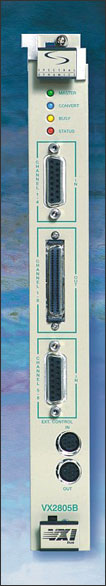 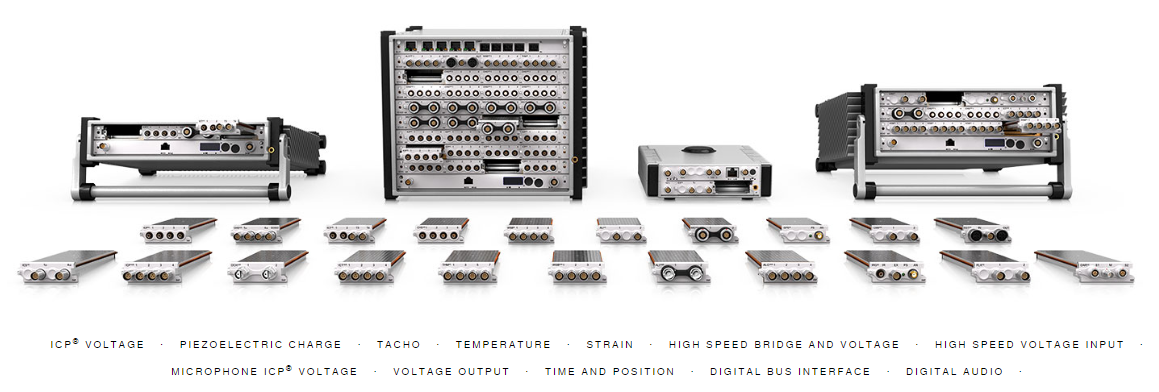 PhoenixKonnect® Application
Creates and manages data collection plans
Integrates a wide variety of hardware types
Targets both streaming and transient tests
Retains all settings for test plans
Configures hardware to a Ready state
Previews channels to ensure validity
Acquires, stores and exports in a variety of formats
Scenario 1- Transient Application
MECALC ALI42X – 5 Msa/s 24-bit digitizer
Compatible with Spectral Dynamics SDVXI 2805 / 2824 modules
Provides upgrade path for existing SDVXI installations
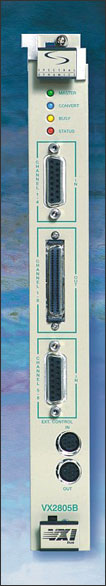 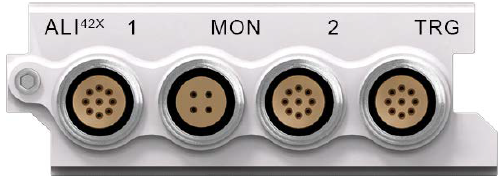 Scenario 1- Transient Application
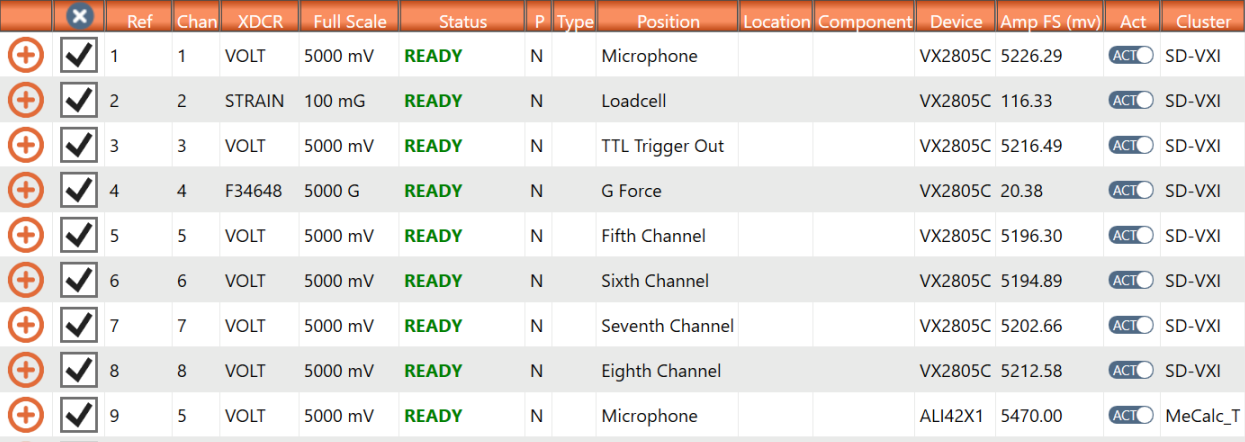 Test plan – SDVXI + ALI42X
Scenario 1- Transient Application
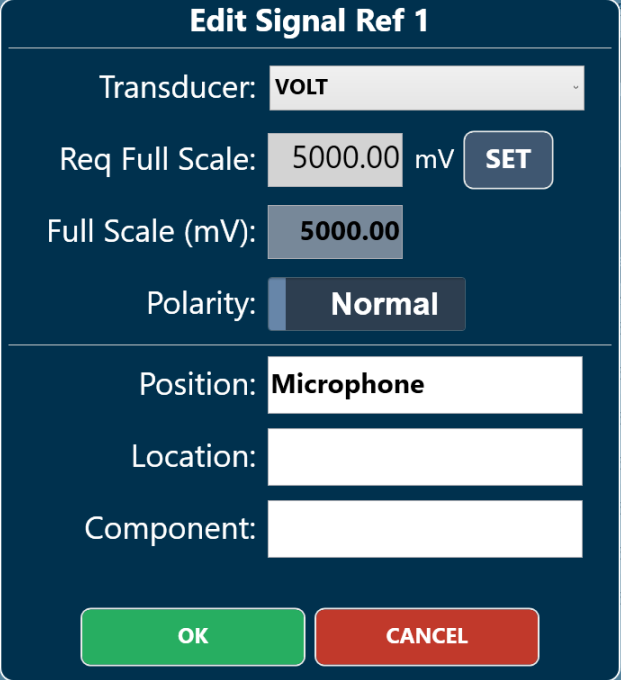 Signal Configuration Options
Scenario 1- Transient Application
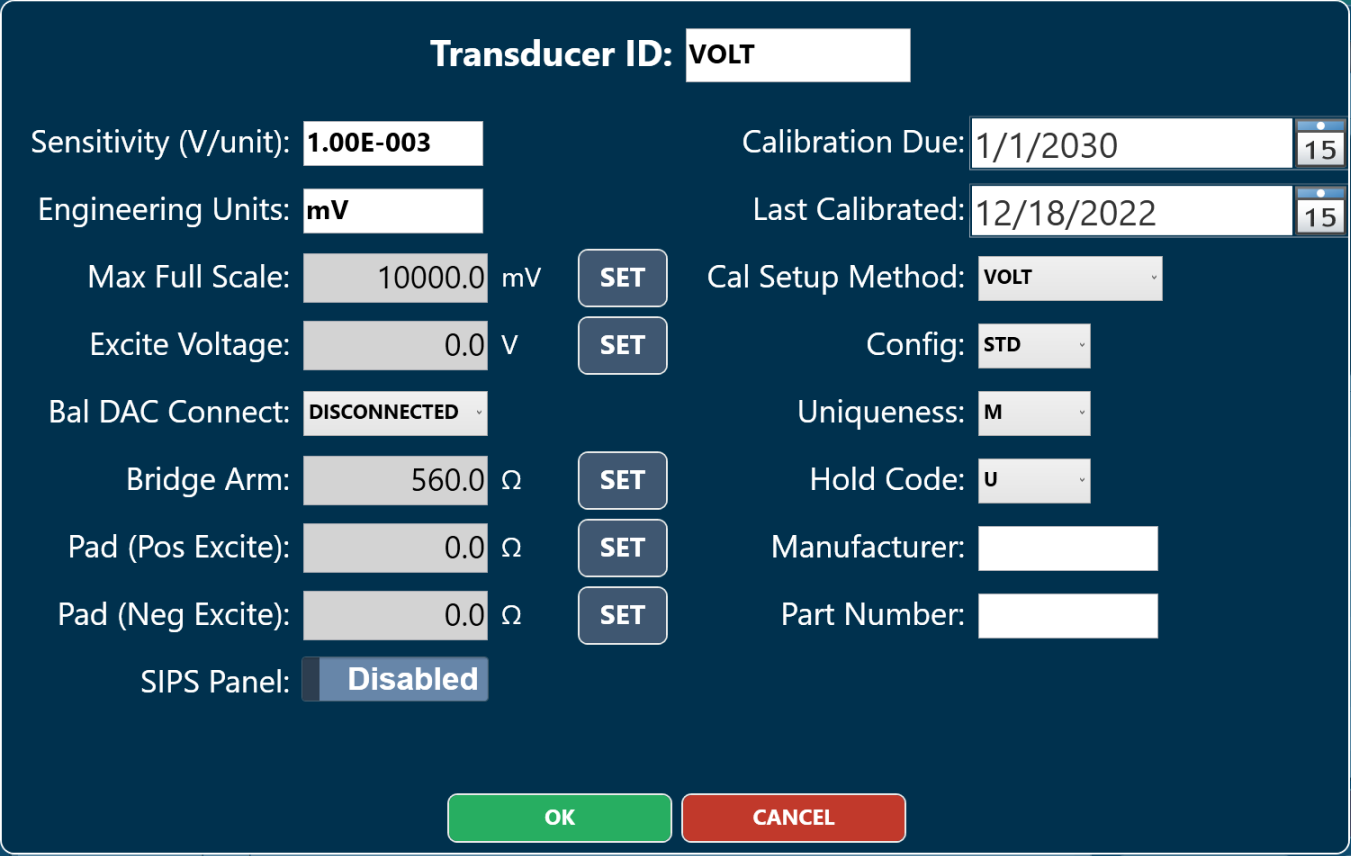 Transducer Configuration Options
Scenario 1- Transient Application
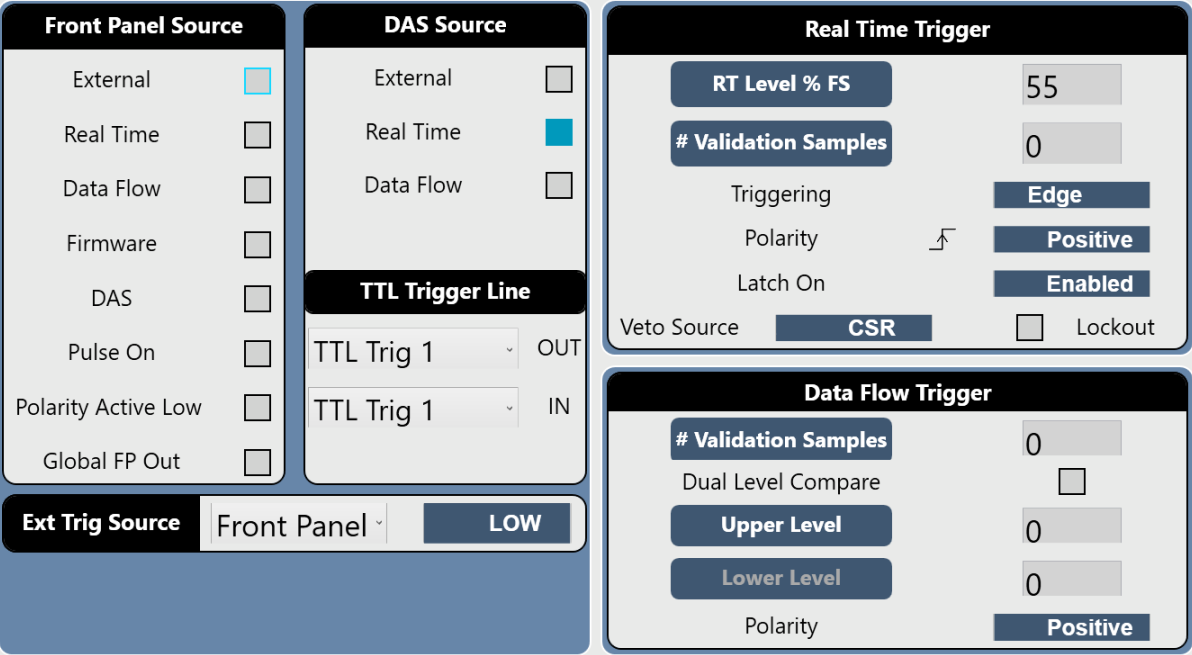 SDVXI Trigger Options
Scenario 1- Transient Application
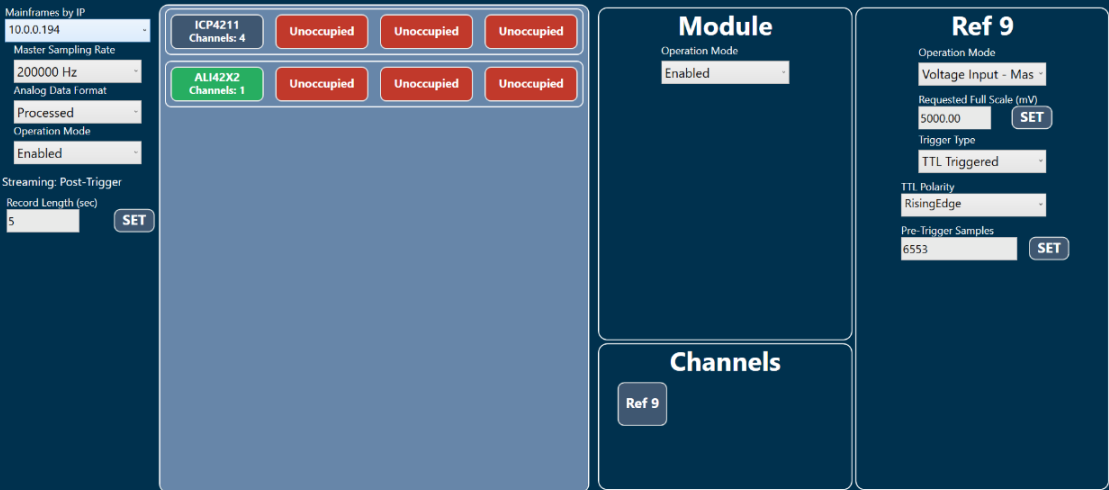 ALI42X Setup Options
Scenario 1- Transient Application
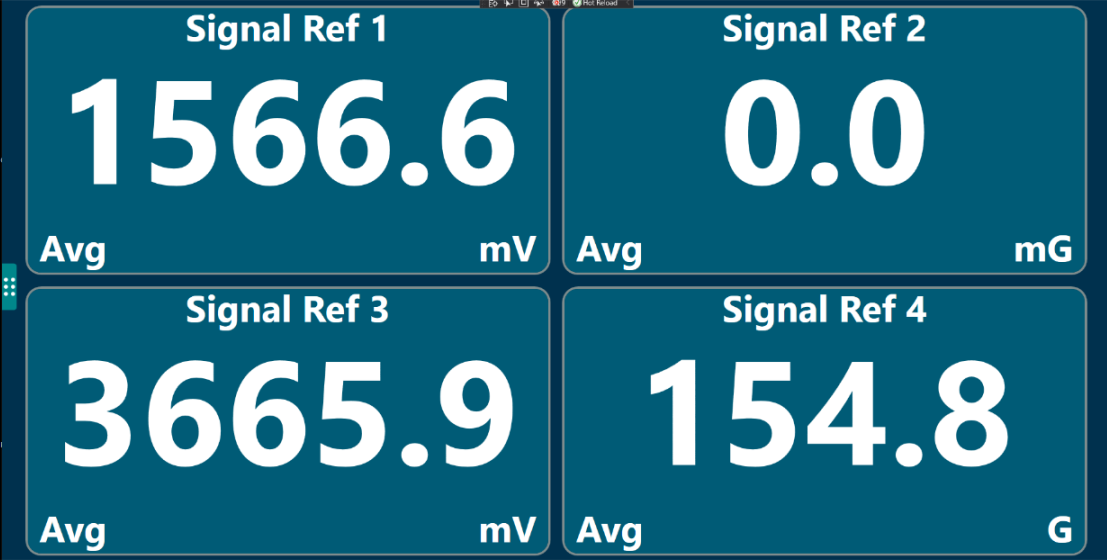 Real-Time Monitor
Scenario 1- Transient Application
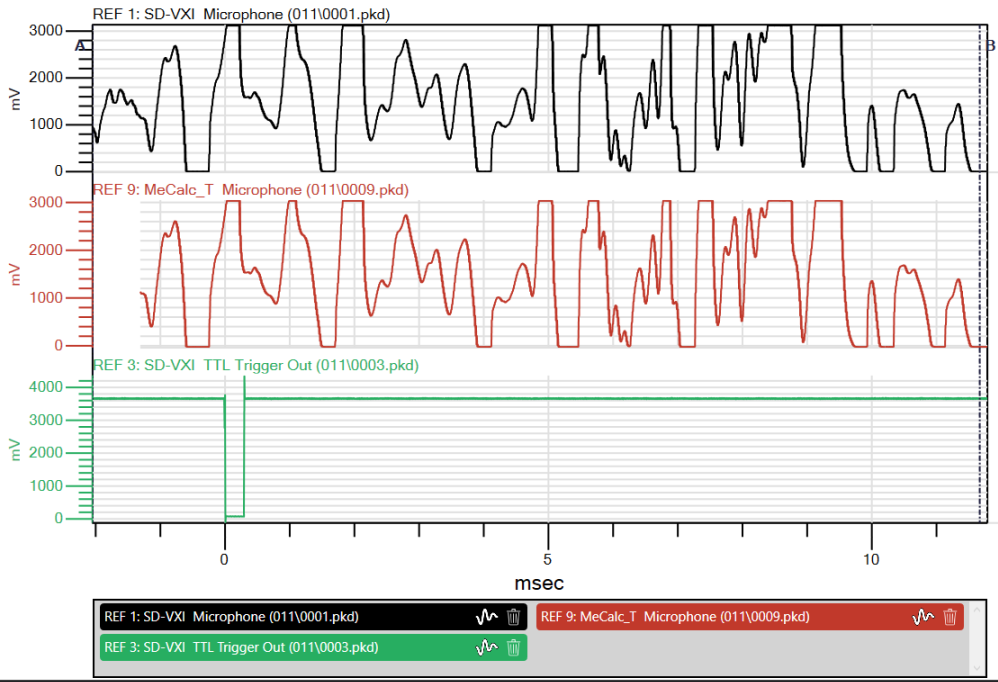 Data Collection – Doorbell “Gong”
Scenario 2- Streaming Application
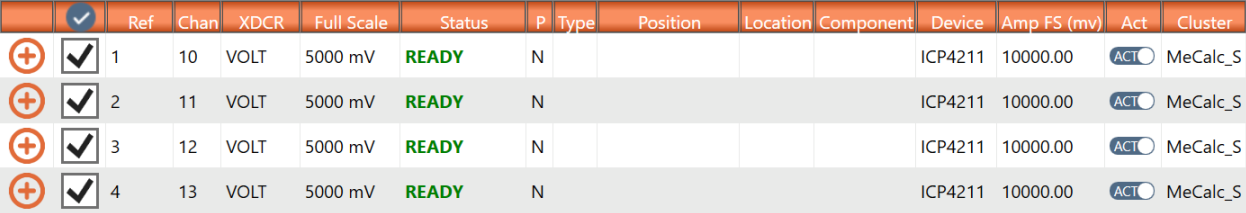 Test Plan – ICP4211
Scenario 2- Streaming Application
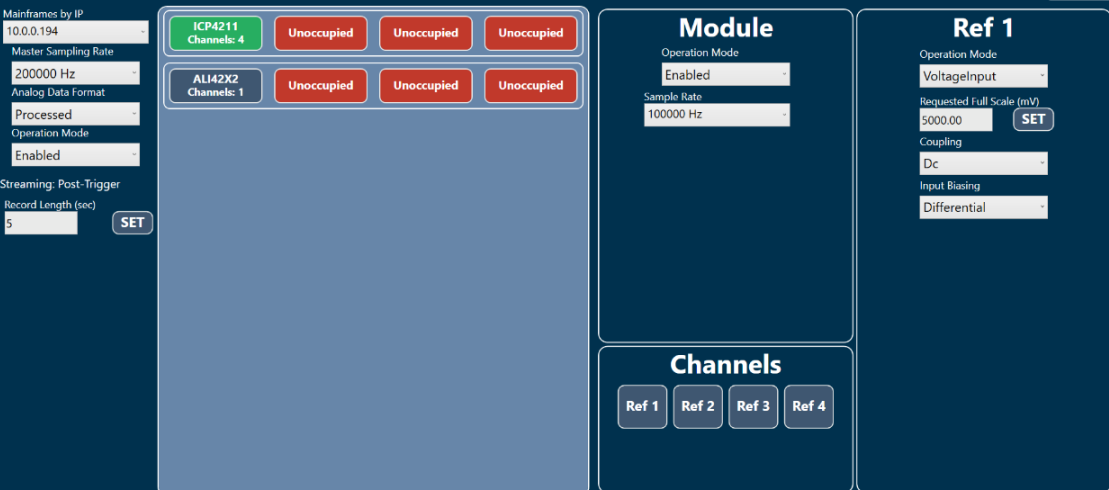 ICP4211 Setup Options
Scenario 2- Streaming Application
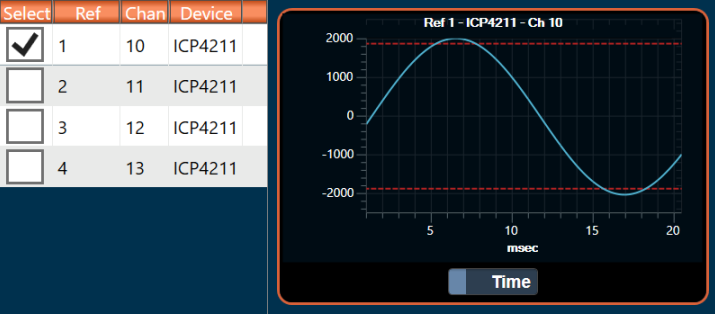 Real-Time Monitor
Scenario 2- Streaming Application
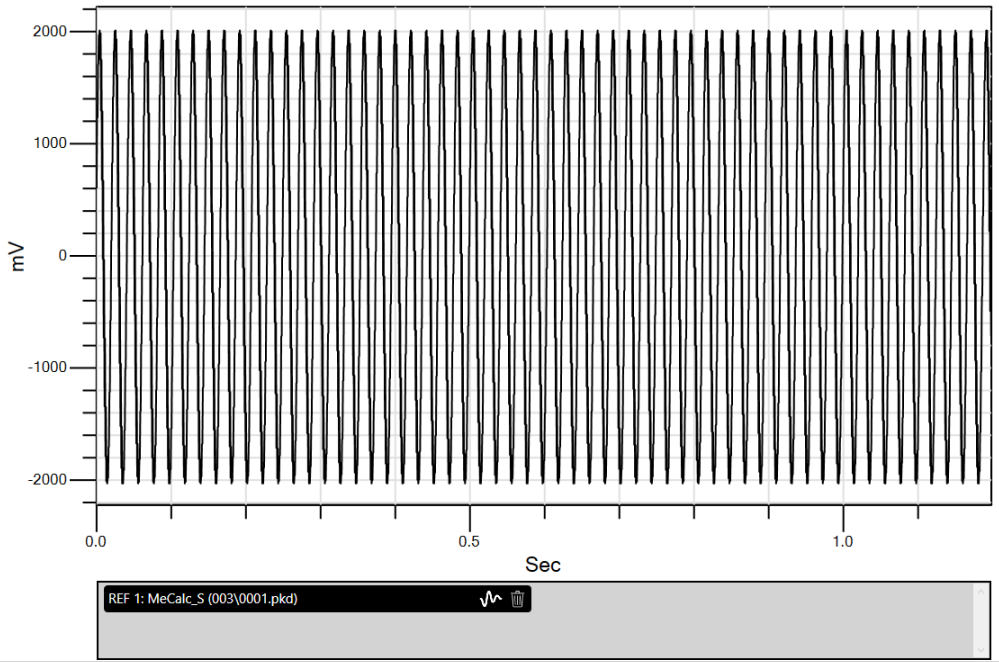 Data Collection – Sine Wave
Scenario 2- Streaming Application
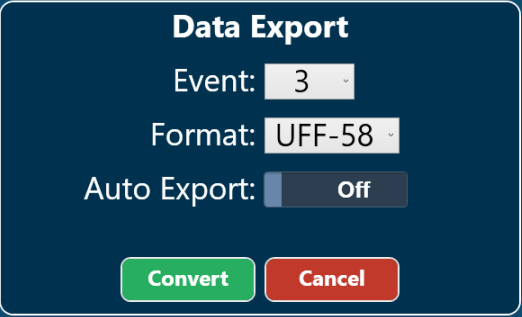 Data Export Options
Scenario 2- Streaming Application
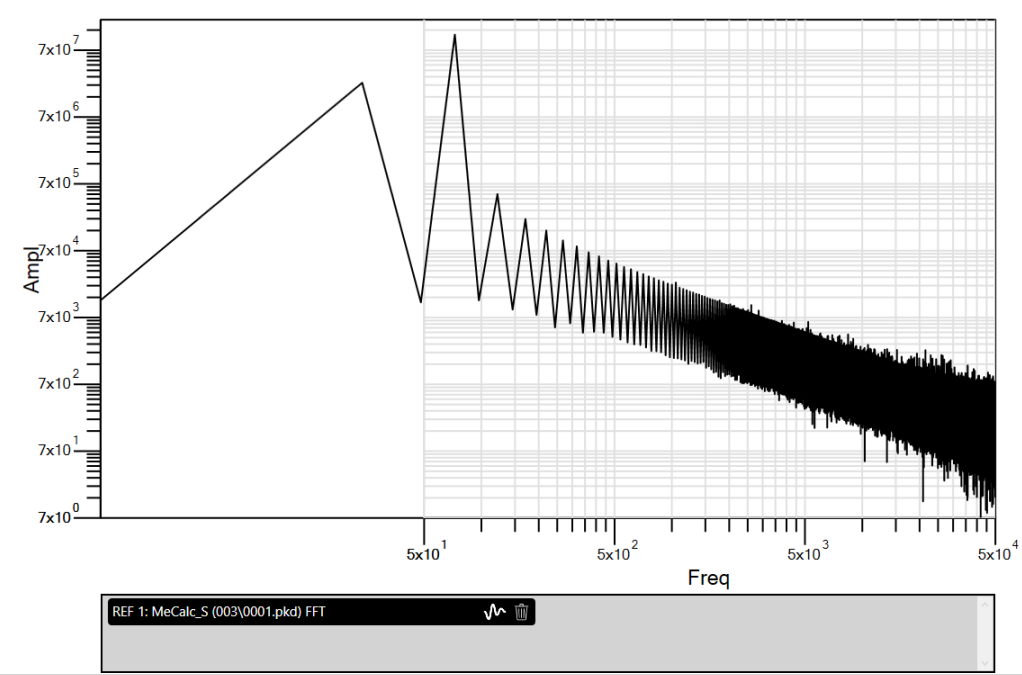 Post Processing Options